Рабочая программа педагога    Зачем?  Что?  Как?
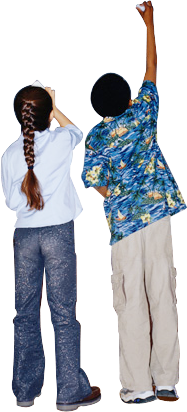 Что такое рабочая программа?
Каковы особенности содержания 
рабочей программы в соответствии с 
требованиями ФГОС ООО?
Какова структура рабочей программы?
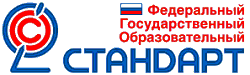 Рабочая программа учителя является локальным нормативным актом:
подлежит экспертизе на школьном методическом объединении;

подлежит экспертизе заместителя директора по УВР;

подлежит утверждению директором ОУ
Исходные документы для составления рабочих программ учебных курсов
Закон РФ «Об образовании»
ФГОС ОО
примерная программа основного общего образования, созданная на основе ФГОС ОО
базисный учебный план общеобразовательного учреждения 
Федеральный перечень учебников, утвержденных, рекомендованных (допущенных) к использованию в образовательном процессе в образовательных учреждениях, реализующих программы общего образования
требования к оснащению образовательного процесса в соответствии с содержательным наполнением учебных предметов (ФГОС ОО)
Материалы, обеспечивающие 
реализацию стандарта
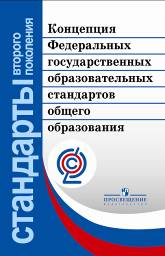 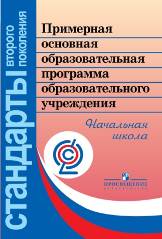 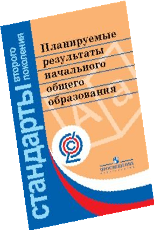 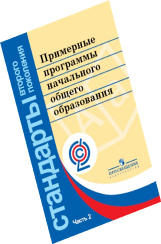 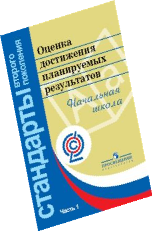 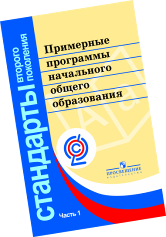 ФГОС   НОО
Рабочая программа составляется на учебный год  или на ступень обучения( начальное, основное общее, среднее полное образование).
Рабочая программа разрабатывается группой учителей или учителем индивидуально в соответствии с требованиями.
Рабочии программы оформляются соответственно разработанному положению общеобразовательного учреждения.
Рабочая   программа  ?
плюсы
минусы
Позволяет прогнозировать  пути достижения результата
Отнимает много времени и сил
СТРУКТУРА 
          РАБОЧЕЙ 
                  ПРОГРАММЫ
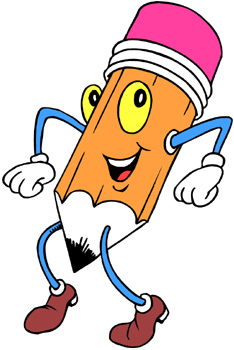 .
Структура    рабочей учебной программы
Титульный лист
Пояснительная записка, в которой конкретизируются общие цели ООО с учетом специфики учебного предмета, курса
Общая характеристика учебного предмета, курса
Описание места учебного предмета, курса в учебном плане
Описание ценностных ориентиров содержания учебного предмета 
Личностные, метапредметные и предметные результаты освоения конкретного учебного предмета, курса
Содержание учебного предмета, курса
Тематическое планирование с определением основных видов учебной деятельности обучающихся
Описание материально-технического,  информационного обеспечения образовательного процесса
Рабочая программа учебного предмета-    это совокупность учебно-методической документации
календарно-тематическое планирование 
  с определением основных видов
 деятельности
титульный лист
пояснительная записка
Структура   учебной  рабочей программы  учителя
общая характеристика учебного предмета 
описание места учебного предмета 
    в учебном плане
описание ценностных ориентиров
планируемые результаты (личностные, 
    метапредметные, предметные) освоения 
    учебного предмета
содержание учебного предмета
материально-техническое обеспечение образовательного процесса
Титульный  лист рабочей программы
Полное наименование учредителя и ОУ в соответствии   с уставом.
 
 Где, когда и кем утверждена РП 

 Наименование учебного предмета (курса)

  Указание на принадлежность РП к ступени, уровню общего образования  

 Срок реализации данной программы 

 Ссылка на примерную авторскую программу, на основе которой разработана данная РП

 Авторы РП (составители)
Муниципальное образовательное учреждение 
средняя общеобразовательная школа № 39 г.Твери
                                             
Утверждаю:                                                                               Согласовано:                                     Программа рассмотрена на заседании МО
Директор                                                                                    Зам.директора по УВР                     учителей математики
________/_________/                                                                 _________/_________/                     Протокол № ___от ____________2014 г.
«__»_____________2014 г.                                                       «__»_________2014 г.                      Руководитель МО  ___________/_________/
                                                                                                                                                
              М.П.
         РАБОЧАЯ ПРОГРАММА 
       учебного курса 
        по  математике
                                     
           Программа разработана на основе Примерной программы по математике Федерального государственного образовательного стандарта основного общего образования, программы курса «Математика»(автор…)

Класс         __ «__»
                                                                         Составитель:
                                                                              Ванюшина Н.Н.
                                                                                        учитель высшей категории                              


2014 год
Содержание пояснительной записки
место учебного предмета в решении общих целей и задач на конкретной ступени общего образования

цели и задачи изучения учебного предмета

сведения о примерной учебной программе, на основе которой разработана рабочая программа, с указанием наименования, автора и года издания, новизна и отличие рабочей программы от примерной

УМК, на основе которого ведется преподавание предмета в данном классе (обязательно из федерального перечня и утвержденного приказом директора ОУ)
Общая характеристика учебного предмета
Основные содержательные линии данного предмета
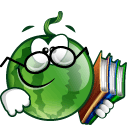 Содержание математического образования  в 5 классе представлено в виде следующих содержательных разделов: «Арифметика», «Числовые и буквенные выражения. Уравнения», «Геометрические фигуры.  Измерение геометрических величин», «Математика в историческом развитии». 
          Содержание раздела «Арифметика» служит базой для дальнейшего изучения учащимися математики и смежных дисциплин, способствует развитию вычислительной культуры  и логического мышления, формированию умения пользоваться алгоритмами, а также приобретению практических навыков, необходимых в повседневной жизни. Развитие понятия о числе связано с изучением рациональных чисел: натуральных чисел, обыкновенных и десятичных дробей, положительных и отрицательных чисел.
Описание места учебного предмета в учебном плане
Количество часов на этот предмет, отведённых автором

Количество часов в неделю, год

Количество часов, предусмотренных на проведение с.р, к.р, итоговых работ
Базисный 	учебный план на изучение математики в 5 классе основной школы отводит 5 учебных часов в неделю в течение каждого года обучения, всего 175 часов.
Описание ценностных ориентиров
Описание ценностей, прививаемых учащимся в процессе изучения предмета 
    (ценность добра, общения, красоты и гармонии, семьи, труда и творчества, гражданственности и патриотизма)
У
Н
И
В
Е
Р
С
А
Л
Ь
Н
Ы
Е

У
Ч
Е
Б
Н
Ы
Е

Д
Е
Й
С
Т
В
И
Я
Планируемые  результаты изучения предмета
личностные
регулятивные
коммуникативные
метапредметные
познавательные
предметные
Изучение математики по данной программе  способствует формированию у учащихся личностных, метапредметных,  предметных результатов 	обучения, соответствующих требованиям Федерального государственного образовательного стандарта основного общего образования.
Личностные результаты:
Метапредметные результаты:
Предметные результаты:
Планируемы результаты обучения
Ученик научится
Ученик получит возможность научиться
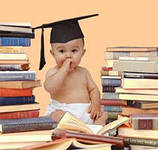 Планируемые результаты обучения математике в 
5 классе
Элементы статистики, вероятности. Комбинаторные задачи
По окончании изучения курса учащийся научится:
 использовать простейшие способы представления и анализа статистических данных;
 решать комбинаторные задачи на нахождение количества объектов или комбинаций.
Учащийся получит возможность:
 приобрести первоначальный опыт организации сбора данных при проведении опроса общественного мнения, осуществлять их анализ, представлять результаты опроса в виде таблицы, диаграммы;
 научиться некоторым специальным приёмам решения комбинаторных задач. 
Математика в историческом развитии 
По окончании изучения курса учащийся научится:
Учащийся получит возможность:
Содержание учебного предмета
Основные разделы и темы учебного предмета
Содержание курса математики 5 класс.
Арифметика.
Натуральные числа.
Ряд натуральных чисел. Десятичная запись натуральных чисел. Округление натуральных чисел.
Координатный луч.
Сравнение натуральных чисел. Сложение и вычитание натуральных чисел. Свойства сложения.
Умножение и деление натуральных чисел. Свойства умножения. Деление с остатком. Степень числа с натуральным показателем. 
Делители и кратные натурального числа. Наибольший общий делитель. Наименьшее общее кратное. Признаки делимости на 2, на 3, на 5, на 9, на 10.
Простые и составные числа. Разложение чисел на простые множители. 
Решение текстовых задач арифметическими способами. 
Дроби.
Календарно-тематическое планирование
дата
тип урока, цель урока
домашнее задание
страницы учебника, рабочей тетради
материалы к уроку
словарные слова
основные понятия
 другое
тема урока
планируемые 
результаты
характеристика 
деятельности 
ученика
базовая часть
вариативная часть
Материально-техническое обеспечение
Печатные средства обучения для учащихся
Учебно-методическая литература для учителя
Технические средства обучения и оборудование
Компьютерные и информационно-коммуникативные средства
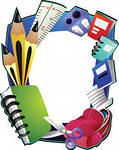 Материально-техническое обеспечение

I. Библиотечный фонд
Нормативные документы
УМК 
Справочные пособия, научно-популярная и историческая литература

II. Печатные пособия
 Таблицы по математике для 5 класса.
Портреты выдающихся деятелей математики.

III. Информационные средства
 Коллекция медиаресурсов, электронные базы данных.
 Интернет.

IV. Экранно-звуковые пособия.
 Видеофильмы по истории развития математики, математических идей и методов.

V. Технические средства обучения

VI. Учебно-практическая и учебно-лабораторное оборудование
 Доска магнитная с координатной сеткой.
 Набор цифр, букв, знаков для средней школы (магнитный).
 Наборы «Части целого на круге», «Простые дроби».
 Набор геометрических тел (демонстрационный и раздаточный).
 Модель единицы объема.
 Комплект чертёжных инструментов (классных и раздаточных): линейка, транспортир, угольник (30, 60),  угольник (45, 45), циркуль.
 Наборы для моделирования (цветная бумага, картон, калька, клей, ножницы, пластилин).
Процесс  утверждения рабочей программы
1. Рассматривается  на методическом  объединении или на научно-методическом совете (см. Устав). Решение ШМО или НМС оформляется протоколом. Возможна предварительная внешняя экспертиза (добровольно, по желанию школы).
Срок: май-июнь

2. Директором школы издается приказ об утверждении  каждой учебной  программы. На каждой программе должна быть отметка о принятии  программы  ШМО или НМС, результаты экспертизы (если была), отметка  директора школы об утверждении  программы (дата и номер приказа). 
Срок: до 31 августа.
Один экземпляр учебных программ являются  частью ООП и находится у администрации в соответствии с номенклатурой дел.  Второй экземпляр у педагога.
Оформление рабочей программы
Программа должна быть отпечатана на компьютере
Текст оформляется в  редакторе  WORD
Шрифт Times New Roman.
Кегль12
Межстрочечный интервал- одинарный
Переносы в тексте не ставятся 
Выравнивание по ширине
Листы формата А4
Таблицы вставляются в текст.